Groundwater as a Phosphorus Source
George Pinder
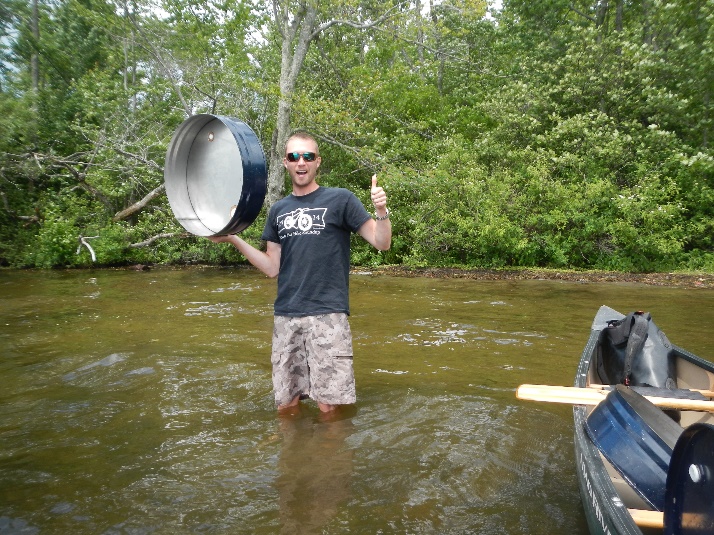 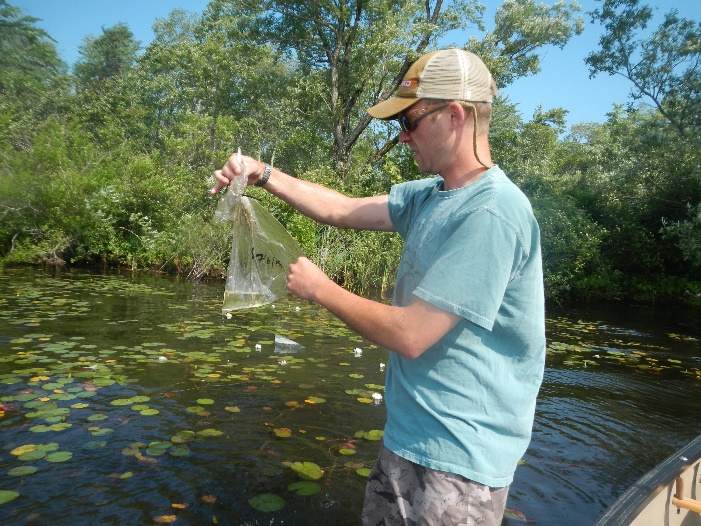 Samuel Marano
Mathew Trueheart
Regional Groundwater Flow
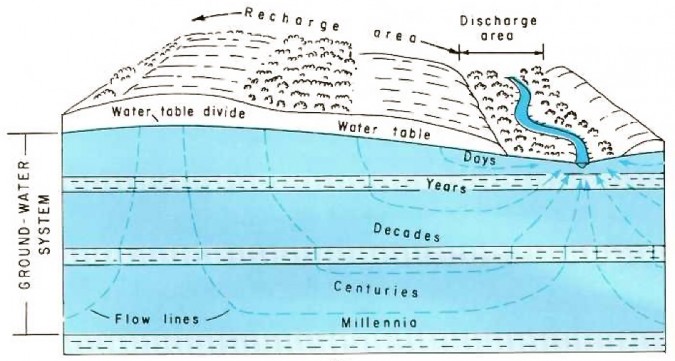 lake
lake sediment
Phosphorus Concentration in Groundwater Discharge to the Lake
lake concentration
Average Mass Flux of Phosphorus
[Speaker Notes: Integrate Q*[P] over time: 16 mg/m2/year

Limited dataset to compute mass flux for entire lake, 
16 +/- 8 kg/year (~~<5% of total load, based on 1982-84 study)]
Questions Raised by Research
is the phosphorus found in the groundwater collected by the seepage meter carried by regional flow or is it phosphorus mobilized by the groundwater due to the low oxygen content of the groundwater?
what research can be conducted to answer this question?
given each scenario, what, if anything, can be done to reduce the groundwater contribution to the lake?